Investigation of the Production and Acquisition of Data in an Automated Weather Observation Station
Students: Ho,Tsung-Han
Teacher: Shih,Feng-Hsi
School: Mingdao High School, Taichung
Country/Religion: Taiwan Relationship
Abstract
In our school's GLOBE Program, weather observers typically visit the remote weather station on campus to manually record data. However, this study introduced a more efficient method by using a DHT11 temperature and humidity sensor connected to an ESP32 microcontroller, which sends data over the internet. 
The study found that the temperature and humidity data collected from this setup aligned consistently with those from the MDSH Site and the Wuri Site of the Central Weather Bureau. It also offered insights into potential reasons for any observed differences. 
Moving forward, this device will continue to be employed for monitoring the microclimate on campus.
Research Objectives
This study aims to develop an automated weather observation station for a fixed experimental location, focusing on achieving automation, enhancing data accuracy, and facilitating error correction and improvement reviews.
The automated station minimizes costs by utilizing a portable power source, an internet microcontroller, and a temperature and humidity sensor module. 
Tasks include programming the microcontroller, configuring the observation website, and integrating the station with the campus GLOBE PROGRAM and wireless network. It will regularly upload data to the internet, creating a timeline of temperature and humidity changes for remote observation and automatic recording.
Tasks to be completed include:
A. Scheduled data recording 
B. Data upload to the internet 
C. Remote observation of campus temperature and humidity changes
Research Objectives
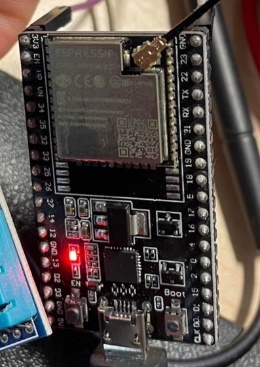 Hardware Equipment
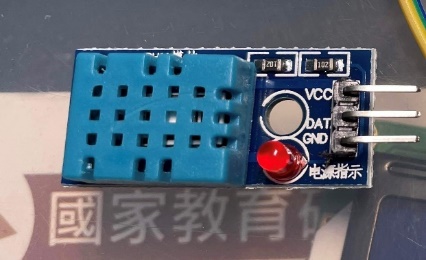 1
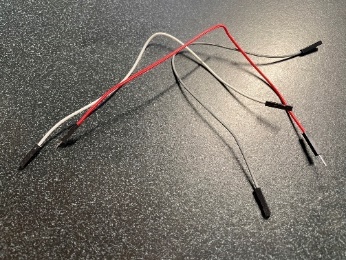 3
2
ESP32 System-on-Chip (SoC)*1
DHT11 Digital Temperature and Humidity Sensor*1
Jump wire*3
3D printing filament 1kg*1
Meteorological observation box
Acrylic sheet
Power bank
Gigastone R101 Router*1
5 Volt USB Charger *2
Micro USB Charging Cable *2
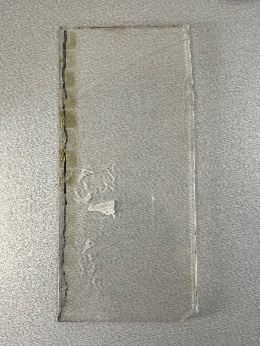 4
6
5
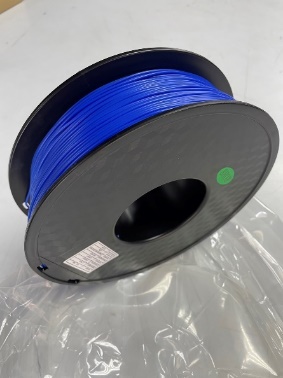 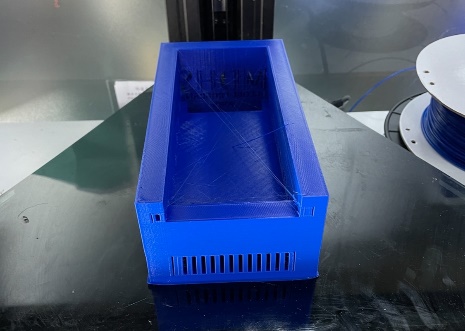 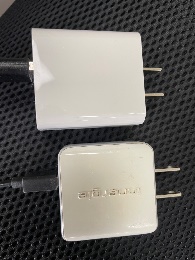 8
7
10
9
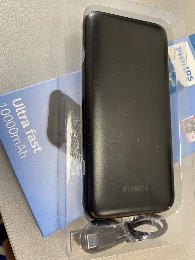 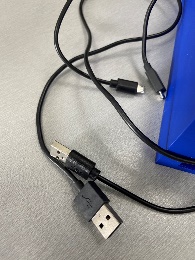 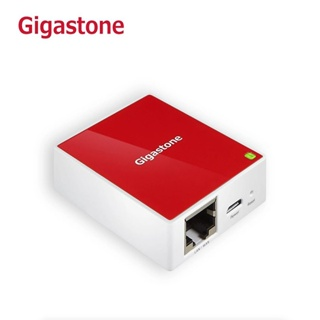 Research Objectives
Internet Resources Utilized in this Study
Onshape 3D cad

Arduino IDE

IoT Analytics – ThingSpeak

Codis climate data service system
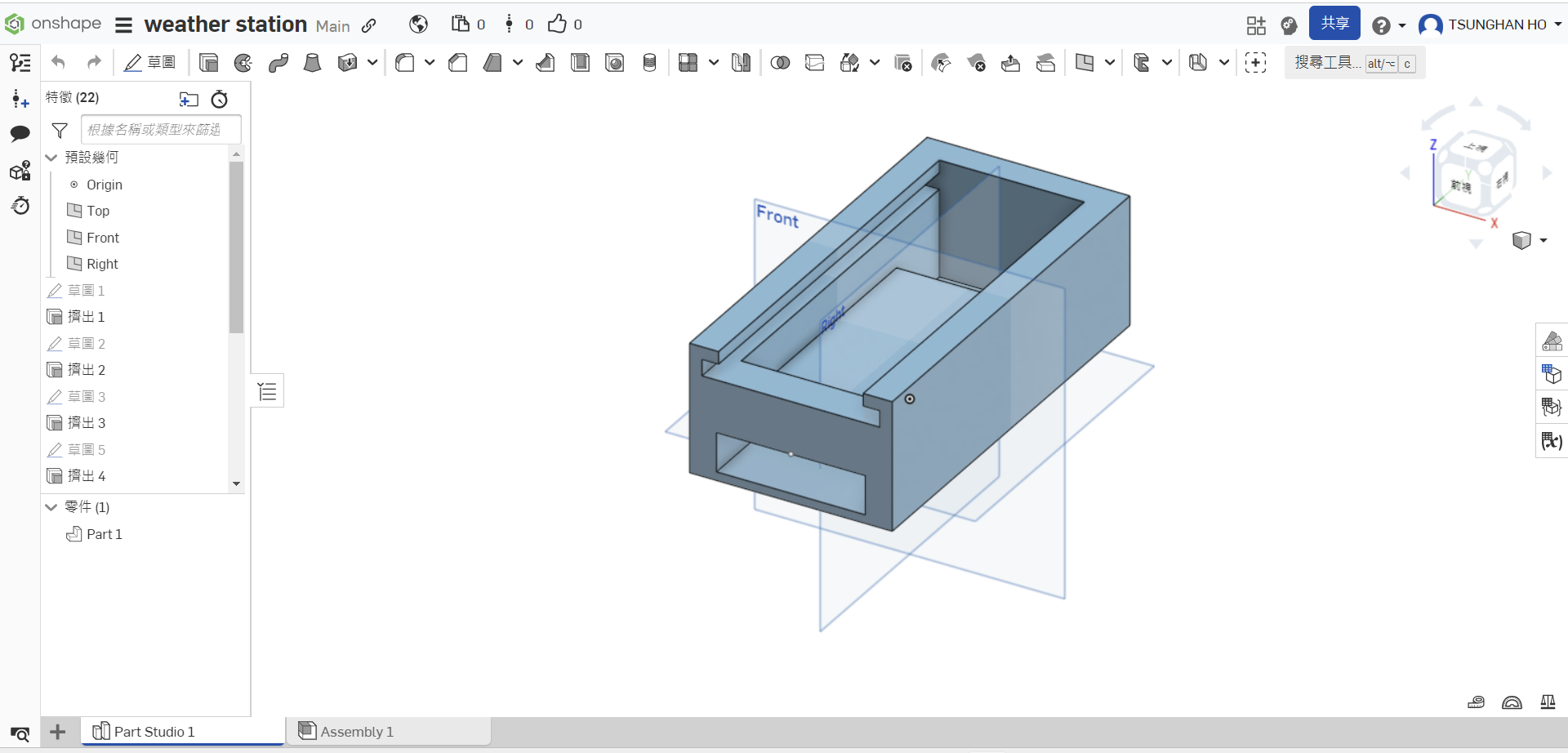 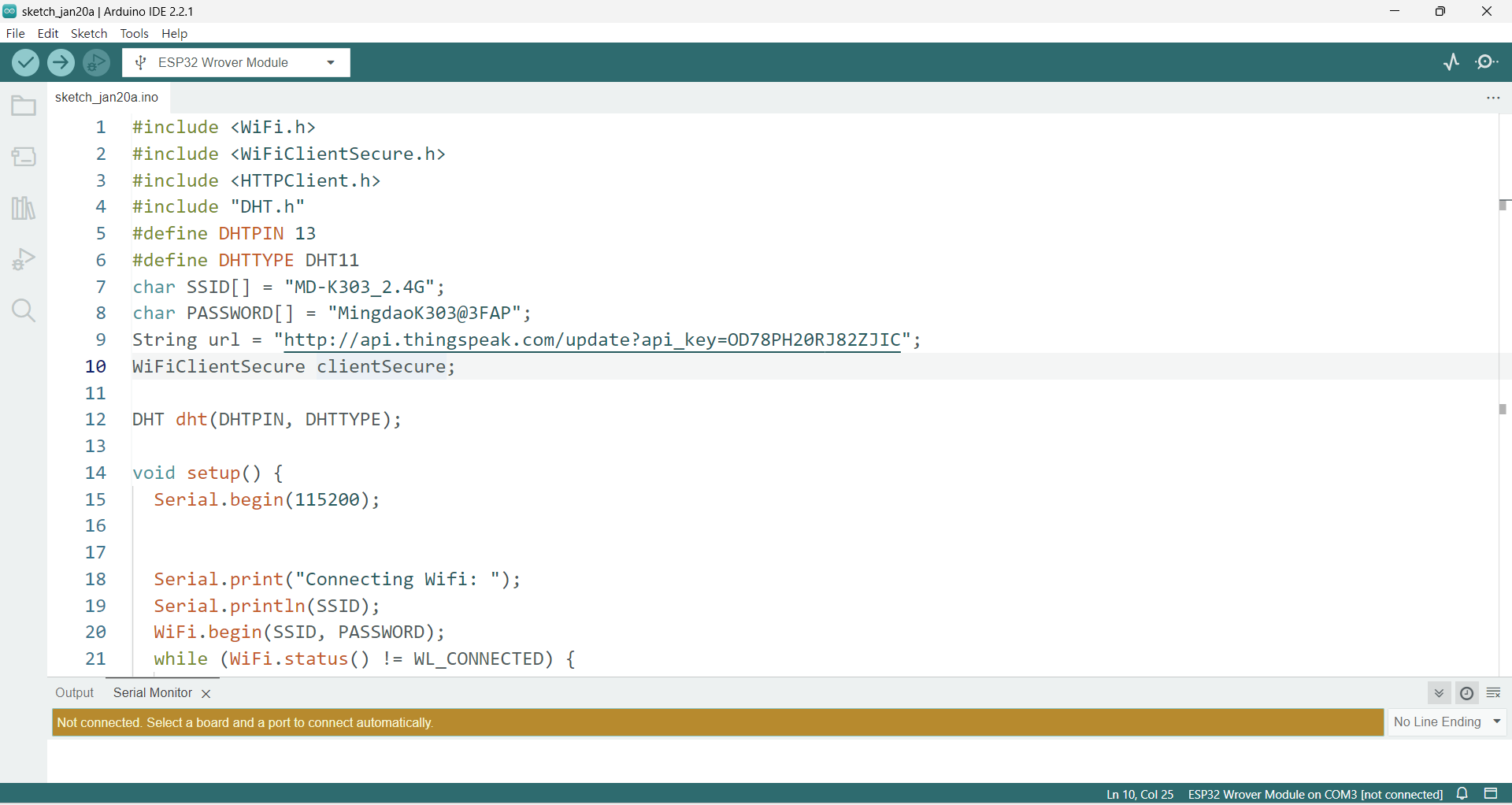 2
1
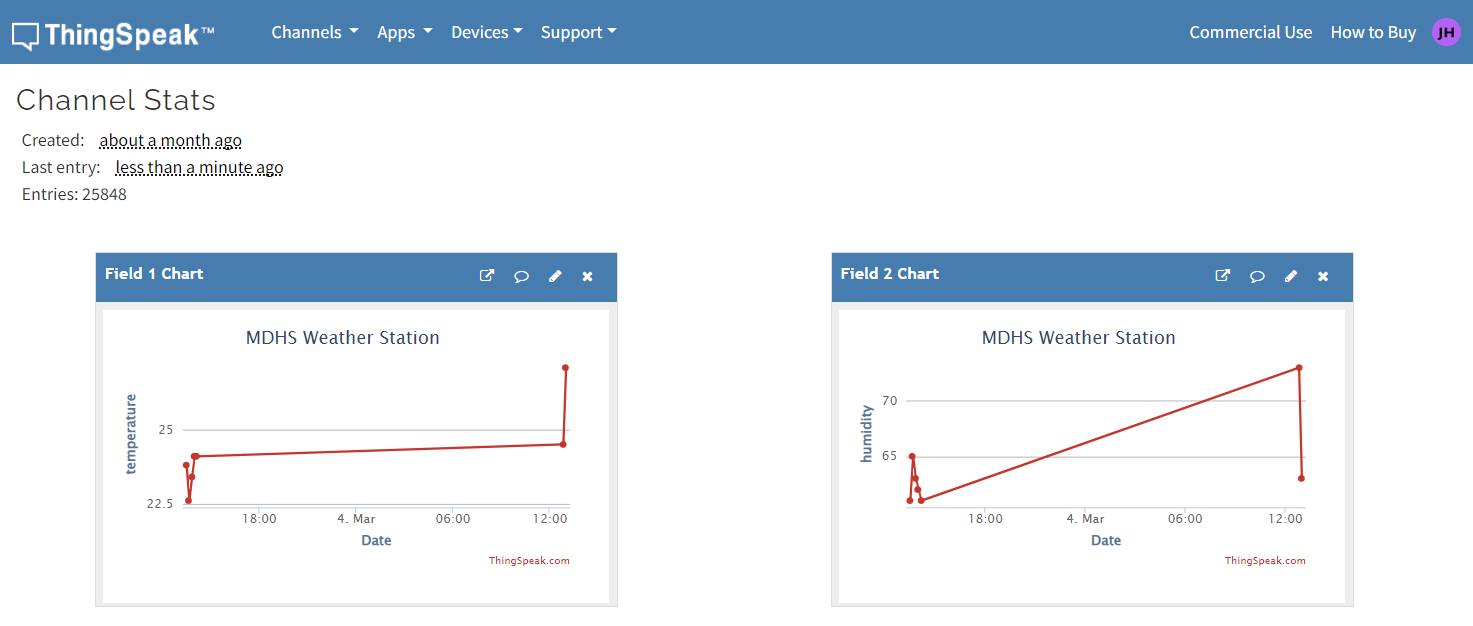 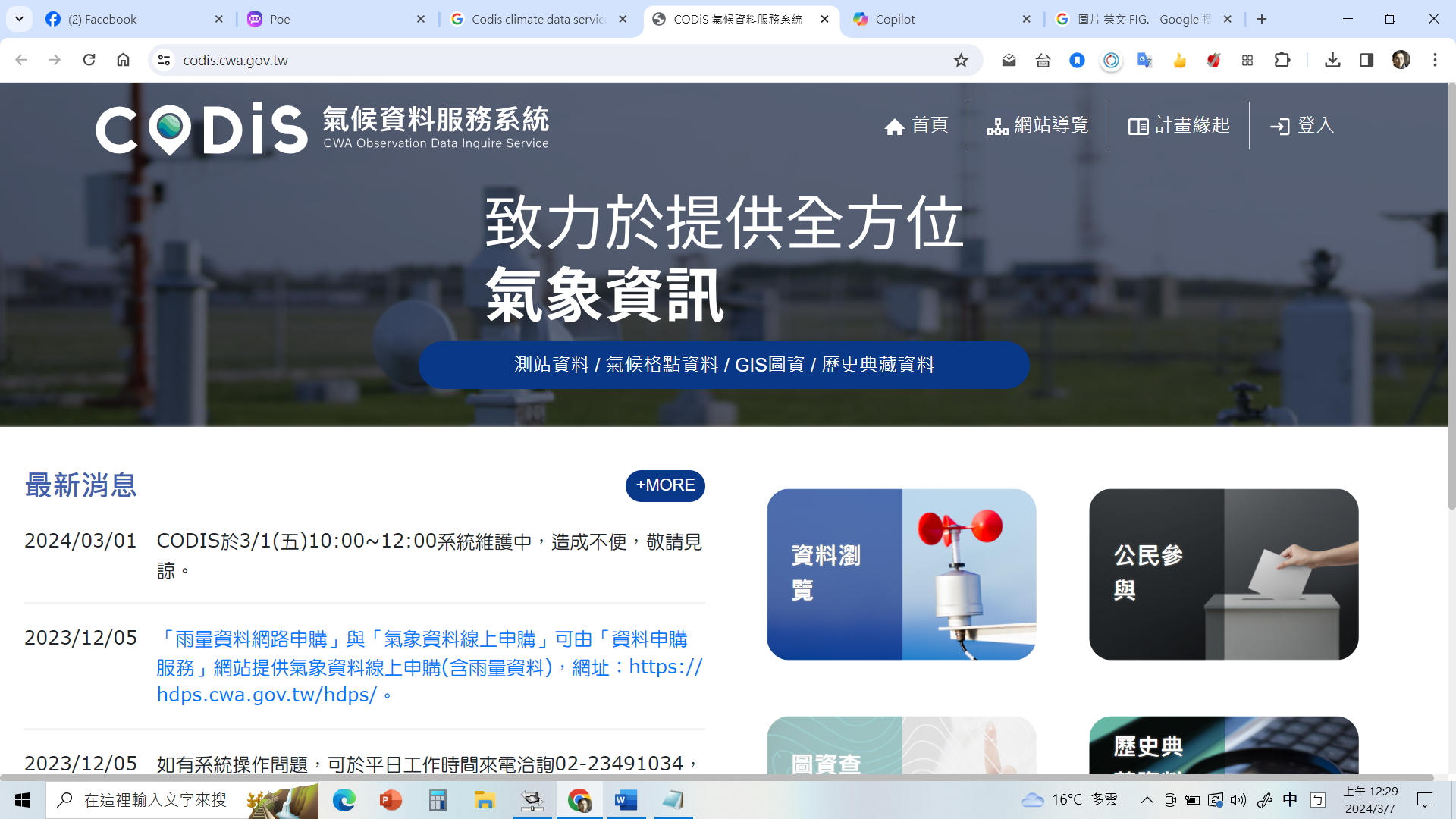 3
4
Research Method
This study applies knowledge from IT and life technology learned in school to connect a DHT11 sensor to an ESP32 microcontroller powered by a portable power bank. 
Testing reveals the device can operate for at least 24 hours without charging, uploading data every 15 seconds. The assembled device uploads temperature and humidity data to the ThingSpeak platform via wireless network, simplifying setup and reducing costs. 
Due to network signal limitations, the device is relocated to the corridor outside the Natural Science Office on the fourth floor of the teaching building (MDSH Site).
Research Results
The automated weather observation station began collecting temperature and humidity data on March 1, 2024. 
However, a campus-wide power outage on March 3 caused the data uploads, scheduled every 15 seconds, to cease at 14:17. Network settings had to be reset the following day. 
Thus, only data from March 1 to March 3 was analyzed in this study, comparing it with measurements from the nearby Central Weather Bureau's Wuri Site to validate the accuracy of the device's readings.
Research Results
Initially, the temperature and humidity data was displayed from March 2, 2024, 04:25:08 to March 3, 2024, 14:17:08, with observations made automatically every 15 seconds. 
There were no notable differences between consecutive data points. Later, I adjusted the observation interval to every 10 minutes, then to every 30 minutes and 60 minutes, without significant differences compared to the initial 15-second interval. 
This indicates that less frequent observations, even hourly, do not significantly affect the overall results when studying changes over approximately one day.
Research Results
Resolution of Temperature and Humidity Records at MDSH Site (3/5 13:30-3/6 13:30)
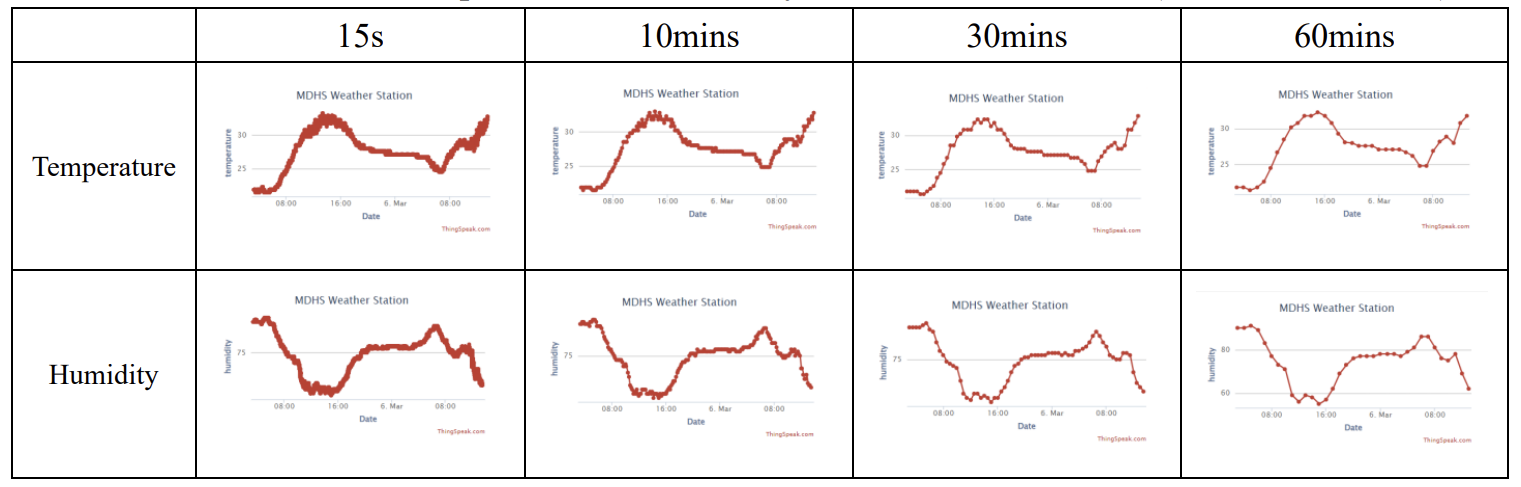 Questions and Discussions
A comparison will be conducted between the data collected from the campus weather station and the Central Weather Bureau's Wuri automatic station, along with descriptions of their respective geographical locations.The Wuri Site is situated at coordinates (120.624103°E, 24.107058°N), with an elevation of 43m. It is positioned in an open grassland near the main entrance of Wuri Elementary School. 
Meanwhile, the MDSH Site's coordinates are (120.636874°E, 24.106054°N), with an elevation of 46m. This station is located in the corridor of the teaching building at Mingdao High School. The straight-line distance between the two sites is 1.26km, with Mayuantou Stream flowing between them.Both stations recorded temperature and humidity data from 3/1 17:00 to 3/3 14:00, with a temporal resolution of one-hour intervals for each record.
Questions and Discussions
Straight-line Distance between Wuri Site and MDSH Site
Questions and Discussions
When comparing temperature data between the two sites, a consistent overall trend is observed, but there are discrepancies. 
Temperatures at the Wuri Site consistently register lower than those at Mingdao High School, with differences ranging from 1°C to 5°C. Notably, temperatures at Wuri Site never surpass those at Mingdao High School. 
This variance could be due to the placement of the station in the relatively narrow corridor on the 4th floor of the teaching building at Mingdao High School, potentially leading to poorer ventilation and consequently higher temperatures compared to the open grassland setting at Wuri Site.
Questions and Discussions
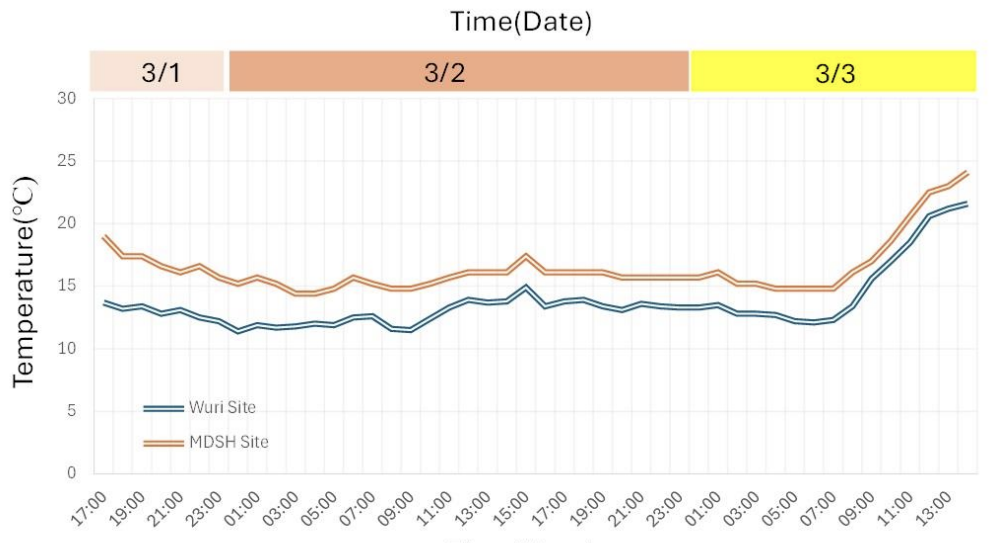 Questions and Discussions
When comparing the relative humidity between the two sites, it is observed that initially, the relative humidity at MDSH Site is lower than the relative humidity at Wuri Site, continuing until 4:00 on 3/2. The minimum difference is 1%, and the maximum difference is 6%. 
From 4:00 to 10:00, the relative humidity values at both sites are very similar. From 10:00 to 19:00, the relative humidity at MDSH Site is consistently higher than at Wuri Site, with a minimum difference of 1% and a maximum difference of 5%. 
During this period, both sites experience a simultaneous decrease in relative humidity, showing a similar trend.
Questions and Discussions
Starting from 19:00, the relative humidity at Wuri Site begins to exceed the relative humidity at MDSH Site. Eventually, at 6:00 on 3/3, Wuri Site reaches its highest relative humidity, surpassing MDSH Site by 2%. 
This high relative humidity at Wuri Site continues until 9:00, where the relative humidity values resemble the situation at 10:00 on 3/2, with MDSH Site having higher relative humidity than Wuri Site. 
Both sites experience a simultaneous decrease in relative humidity, showing a similar trend. At 9:00 on both days, the relative humidity at MDSH Site is higher than the relative humidity at Wuri Site, and both sites experience a decrease in relative humidity together. 
This may be due to geographical factors, as the relative humidity near MDSH Site tends to be higher during the daytime hours of approximately 9:00- 19:00.
Questions and Discussions
From the above data, it is evident that the automated weather station developed for this study is highly accurate in measuring temperature and humidity. 
Most of the differences observed between the station and Wuri Site can be attributed to geographical factors. 
This homemade automated weather station is suitable for long-term recording and research purposes. 
It will also be further improved by adding more observation parameters and conducting comparisons with Wuri Site to enhance the accuracy of the data
Questions and Discussions
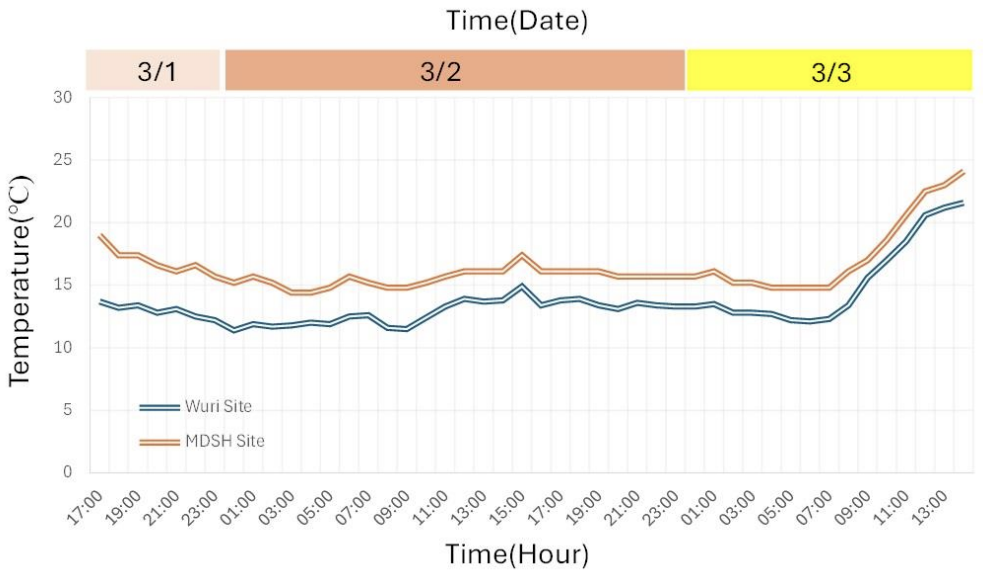 Conclusion
During the construction of the automated weather station, I faced various challenges in computer programming and design, prompting me to learn extensively from scratch. I relied on online resources and sought guidance from school mentors. 
Challenges included programming and hardware issues with Arduino, as well as difficulties in acquiring materials for 3D printing. Unexpected problems arose during the setup, such as wireless network and power supply voltage issues, which I had not initially anticipated. 
However, I persisted and tackled each obstacle systematically, gradually completing each component.
Conclusion
Upon analyzing the data, it's evident that both temperature and humidity values and waveforms closely match, with minimal errors. This underscores the reliability of the automated weather station for long-term monitoring or research purposes.
Currently, the station cannot directly connect to the internet due to the campus network infrastructure limitations. It requires a router as a relay, which consumes significant power. 
Reliance on a portable power bank may lead to battery depletion within a day, rendering it unsuitable for prolonged use. Consequently, continuous observations necessitate a power outlet, posing challenges during power outages or maintenance, resulting in data loss. 
Addressing this power supply issue will be a focal point for future research endeavors.
References and Websites
On shape (https://www.onshape.com/en/) 

Google Map (https://www.google.com/maps?authuser=0) 

ThinkSpeak (https://thingspeak.com/) 

Codis climate data service system (https://codis.cwa.gov.tw/)
Photos of Research Process
Hardware manufacturing process of this study: 

1.3D printing the external enclosure, 2.laser cutting acrylic sheets, and 3.assembling the entire device.
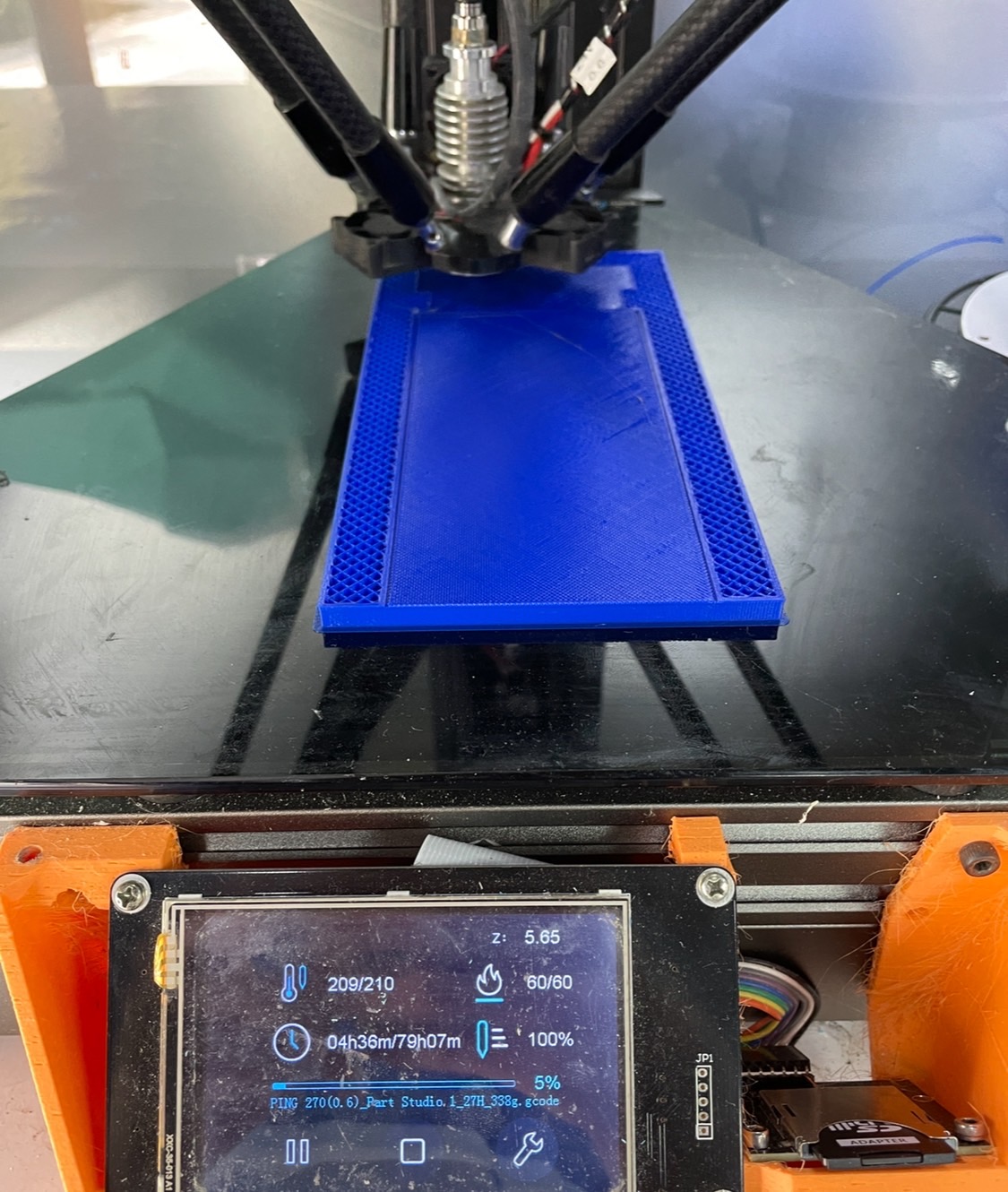 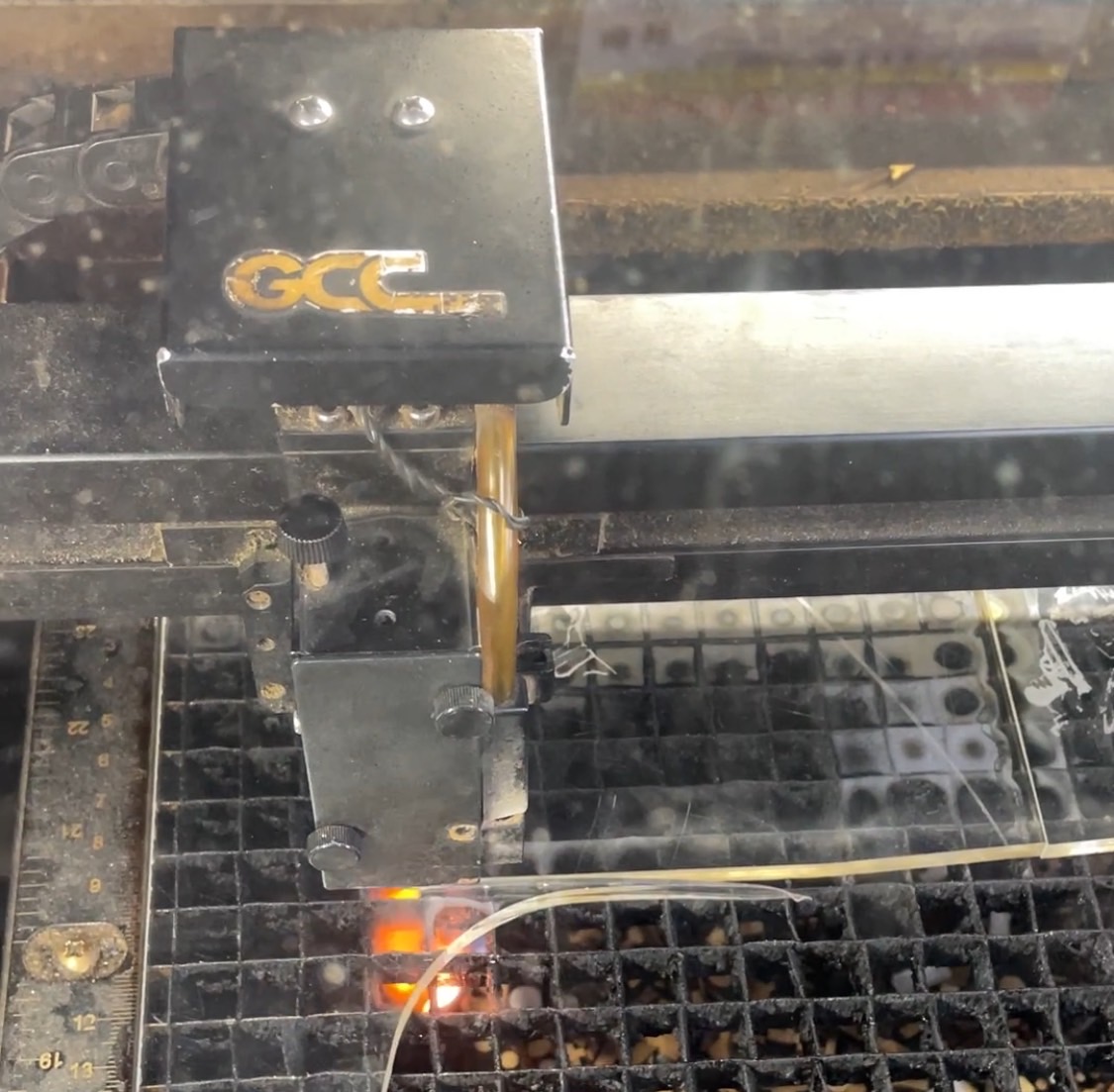 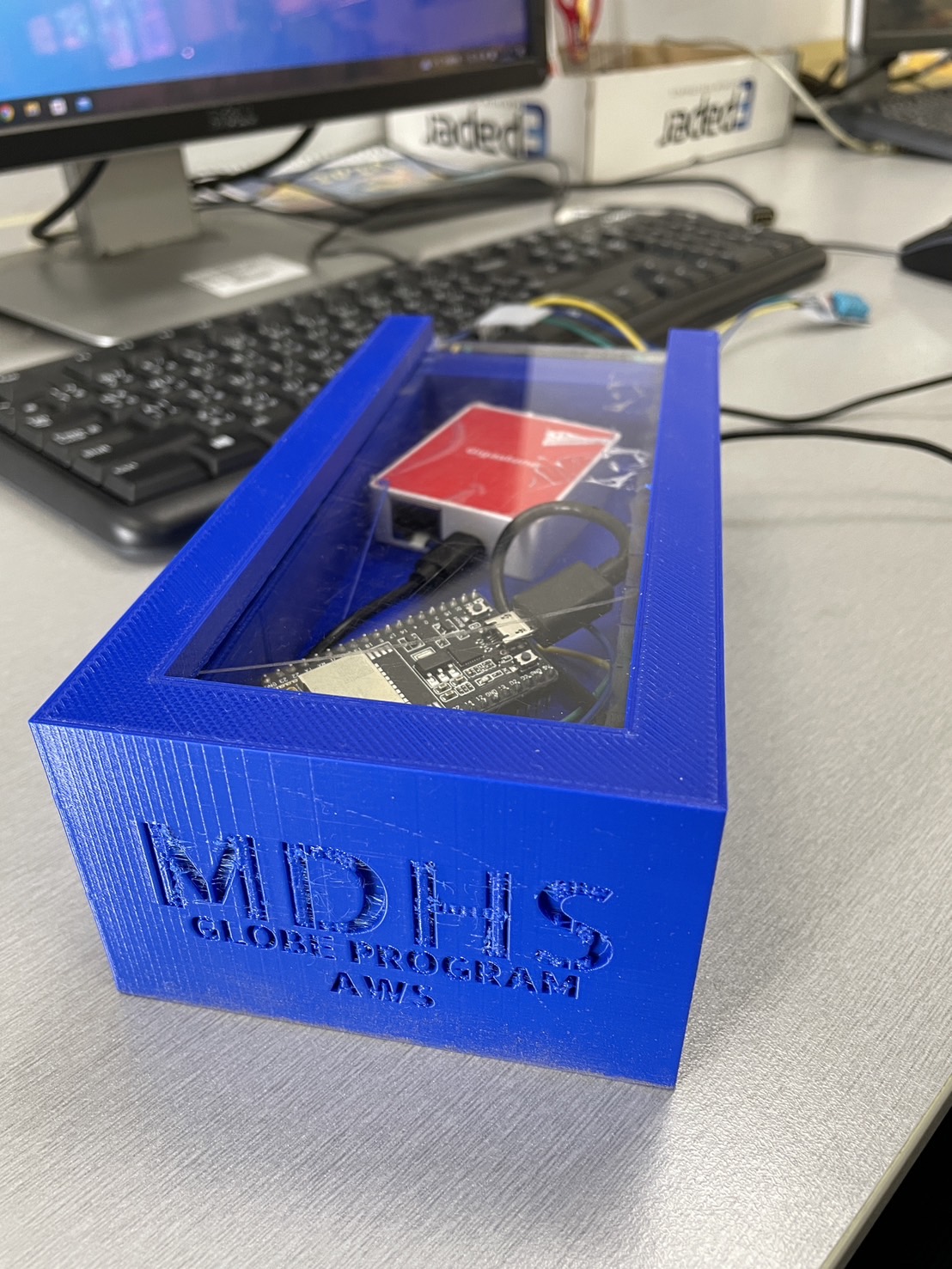 Photos of Research Process
Network environment testing, placement of the hardware equipment for this study, and the positioning of the hardware equipment (indicated by the red box).
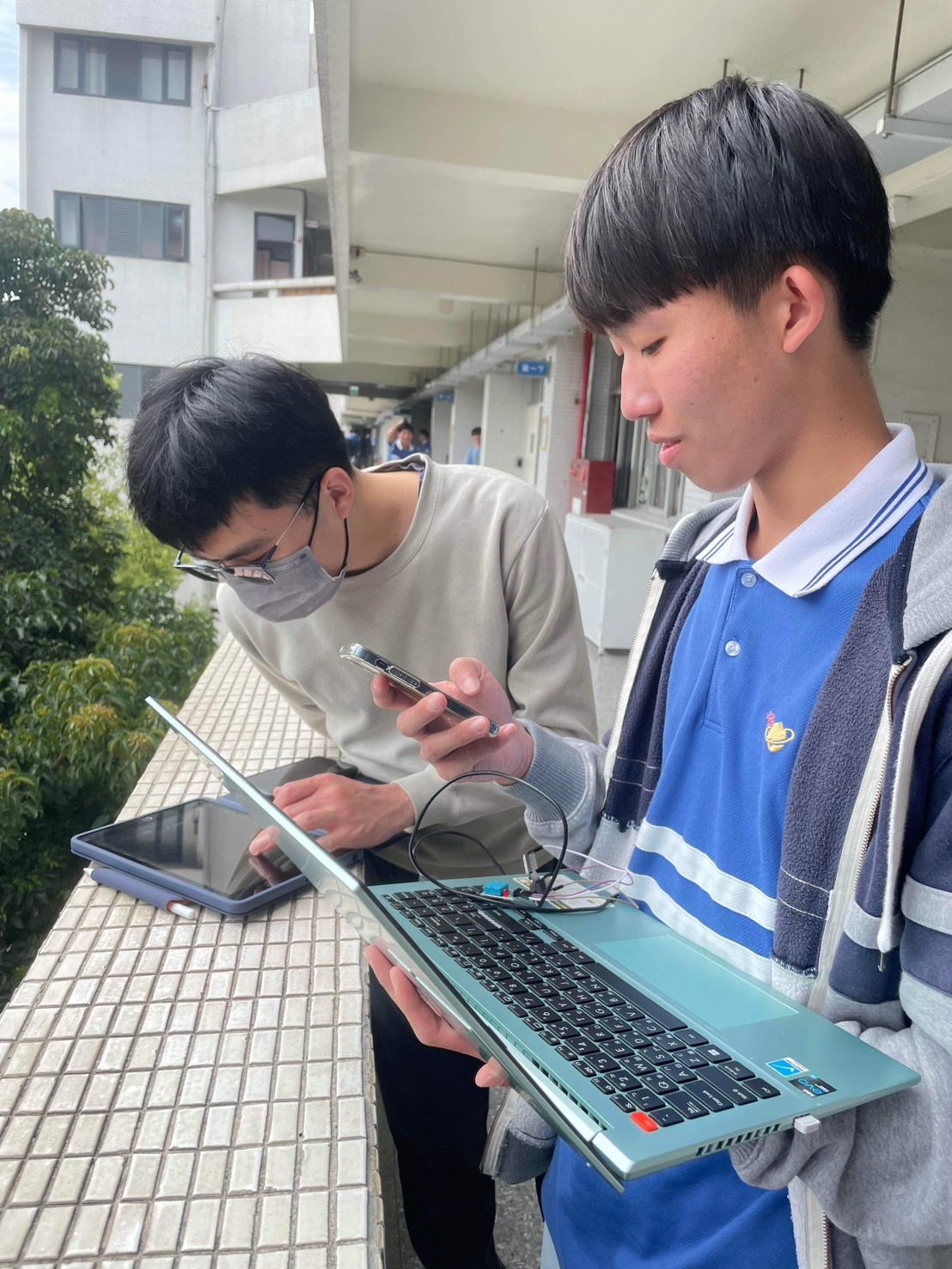 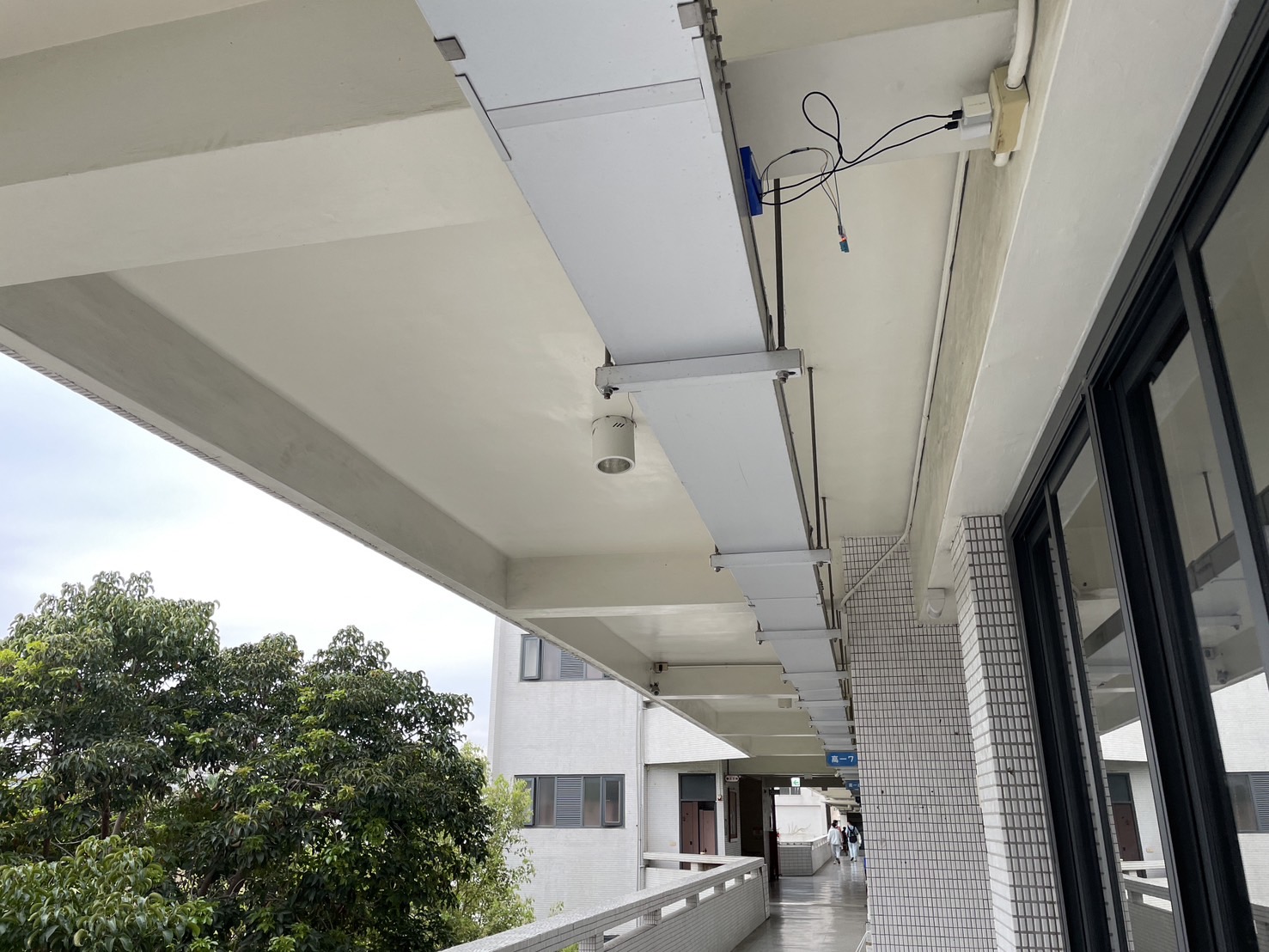